Datengrundlage (SurvNet und DIM)
Übermittelte hospitalisierte COVID-19-Fälle vom 01.05. bis 31.08.2021:
26.055
Davon 18.742 symptomatisch (fehlend: 2.212)
Davon 15.715 mit ausreichenden Impfangaben
Davon 986 vollständig geimpft
und 14.729 ungeimpft
Übermittelte komplettierte Impfserien mit >14 d Abstand zur letzten Impfdosis (DIM):
5.303.672 (KW 17) bis 46.819.932 (KW34)
Ungeimpfte Personen (Bevölkerung – begonnene Impfserie DIM):
60.640.670 (KW 17) bis 29.293.375 (KW 34)
01.09.2021
Viktoria Schönfeld, FG33/FG38
1
42,4
32,8
3,8
2,2
01.09.2021
Viktoria Schönfeld, FG33/FG38
2
Limitationen
Jegliche Hospitalisierung unabhängig von der Ursache
Anteil fehlende Impfangaben z. T. sehr hoch (16%, abnehmend)
Hospitalisierung/Impfstatus wird für die letzten Meldewochen häufig noch nachgemeldet
01.09.2021
Viktoria Schönfeld, FG33/FG38
3
Diskussion/Fragen
Berichten? 
Veranschaulicht Impfwirksamkeit (Verhinderung von schweren Fällen)
Einheitliches Vorgehen von den Ländern gewünscht
Inzidenzen berichten statt Hospitalisierungen? 
FG33: nicht wünschenswert, weil Bias zu Ungunsten der Ungeimpften
Symptomatische Fälle berichten? 
entspr. der Definition der Impfdurchbrüche
Rhythmus des Berichts: 1 x monatl.?
Berichtsformat: Sonderbericht zum Lagebericht?
Geplant: 12- bis 17-Jährige hinzufügen, sobald mehr Kinder geimpft sind
01.09.2021
Viktoria Schönfeld, FG33/FG38
4
[Speaker Notes: Sorge bei zunehmender Zahl von Impfdurchbrüchen (erwartet vor dem Hintergrund einer steigenden Impfquote und steigendem Infektionsdruck)
Veröffentlichung von Geimpften- und Ungeimpften-Inzidenzen häufen sich
Hohe Wirksamkeit der Impfung insbesondere gegenüber schwerer Erkrankung]
Danke.
01.09.2021
Viktoria Schönfeld, FG33/FG38
5
01.09.2021
Viktoria Schönfeld, FG33/FG38
6
Hospitalisierungen, 60+ nach Symptomatik
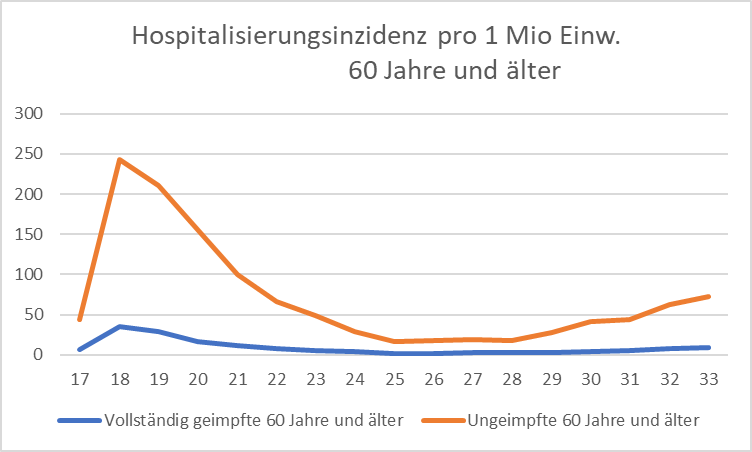 01.09.2021
Viktoria Schönfeld, FG33/FG38
7
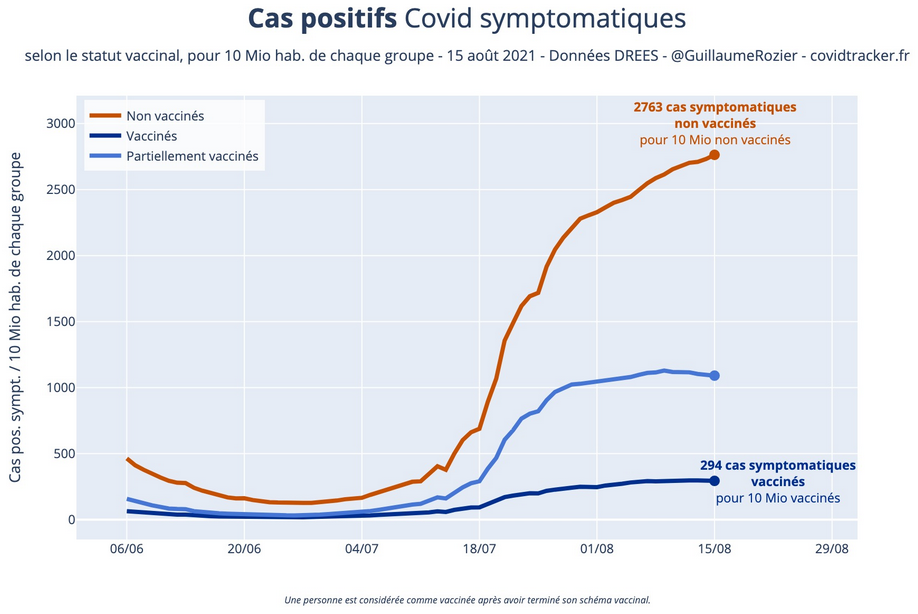 01.09.2021
Viktoria Schönfeld, FG33/FG38
8